Государственная услуга 


«Предоставление бесплатного и льготного питания 
отдельным категориям обучающихся и воспитанников 
в общеобразовательных школах»
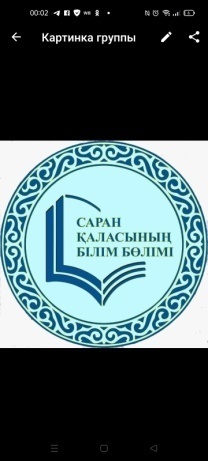 Правила оказания государственной услуги, утверждены приказом Министра образования и науки Республики Казахстан от 24 апреля 2020 года № 158(внесены изменения – приказ Министра образования и науки РК от 21.02.2022г № 55)
Настоящие правила определяют порядок предоставления бесплатного и льготного питания отдельным категориям обучающихся и воспитанников в общеобразовательных школах
Стандарт государственной услуги 
«Предоставление бесплатного и льготного питания отдельным категориям обучающихся и воспитанников в общеобразовательных школах»
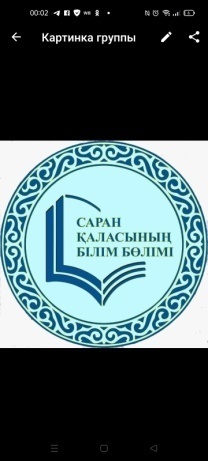 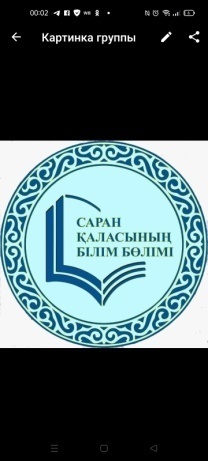 Перечень документов, 
необходимых для оказания государственной услуги
1) заявление;

2) документ, удостоверяющий личность (требуется для идентификации личности);

3) копия свидетельства о рождении ребенка (при отсутствии сведений в информационной системе "Регистрационный пункт ЗАГС" (далее – ИС ЗАГС)) либо родившегося за пределами Республики Казахстан;

4) копия свидетельства о заключении или расторжении брака (при отсутствии сведений в ИС ЗАГС) либо за пределами Республики Казахстан;

5) копия документа, подтверждающего статус:
для детей из семей, имеющих право на получение АСП - справка, подтверждающая принадлежность услугополучателя (семьи) к получателям АСП ;

для детей из семей, не получающих АСП, в которых среднедушевой доход ниже величины прожиточного минимума - документы о полученных доходах;

для детей - сирот и детей, оставшиеся без попечения родителей, проживающих в семьях - решение уполномоченного органа об утверждении опеки (попечительства), патронатного воспитания;

- для детей из семей, требующих экстренной помощи в результате чрезвычайных ситуаций и иных категории обучающихся и воспитанников, определяемых коллегиальным органом управления организации образования - решение коллегиального органа на основании обследования материально-бытового положения семьи.
Порядок оказания государственной услуги
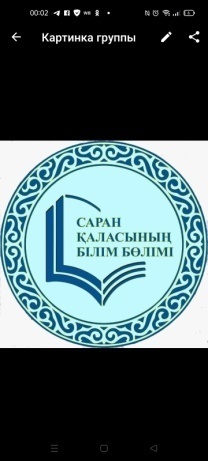 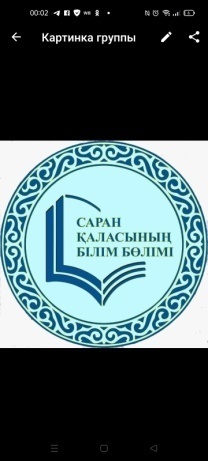 Порядок оказания государственной услуги